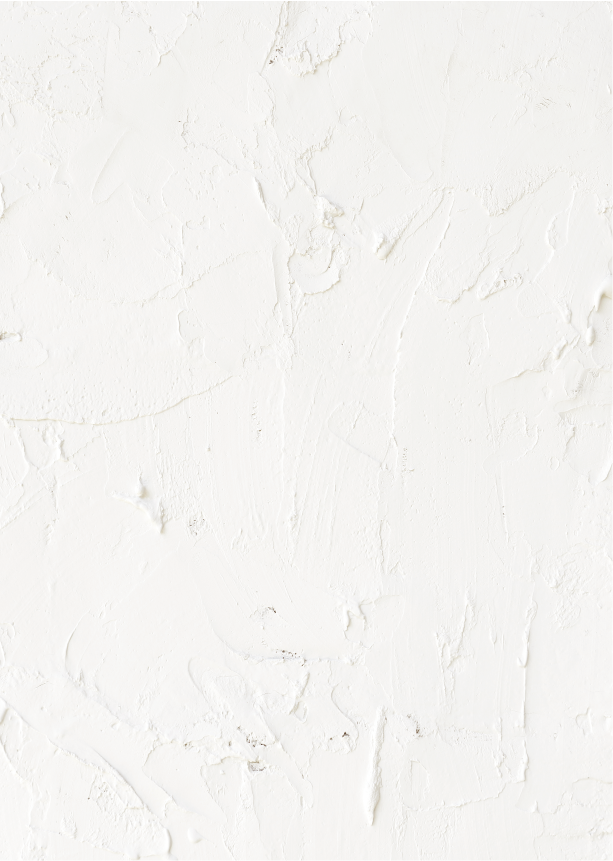 地場企業の
優秀な人材確保のために
業
企
者
求
人
当
担
指
導
進
路
と
と
の
会
談
懇
大牟田雇用対策協会では、学校と企業との連携強化・相互理解を深め、地域企業の安定した雇用確保を
目的に、高校・専門学校等の進路指導担当者と求人企業との懇談会を開催いたします。
新規学卒者の採用に向けた新たな人脈構築としてご活用いただければ幸いです。奮ってのご参加をお待ちしております。
１４時～１６時１５分　  懇 談 会　　
１６時２０分～１７時２０分　　懇 親 会
１．日　　時　　　　令和 ７年 ７月７日（月）
２．場　　所　　　　だいふく　（福岡県大牟田市有明町２丁目１－３）
３．内　　容　　　　 １）求人・求職に関する学校側と企業側との情報交換（懇談会）
　　　　　　　　　　　 ２）懇親会
４．参 加 費        　 大牟田雇用対策協会 　会員企業 …… １名につき１，０００円
                             　 大牟田雇用対策協会　 非会員企業… １名につき１２，０００円
　　　　　　　　　　　　 ※本懇談会では適格請求書の発行をいたしません。参加企業の皆様におかれまし　　　　　
　　　　　　　　　　　　　   ては少額特例または２割特例をご利用いただきますようお願い申し上げます。
５．対 象 者　　   　学校側）大牟田職安管内ならびに近隣の高校・高専等の進路指導担当者
　　　　　　　　　　 　企業側）大牟田雇用対策協会 会員企業および管内企業
６. 参加募集数　　学校側）１７校
　　　　　　　　　　 　企業側）３０社
７. 申込〆切　　　令和７年６月１１日（水）
８.申込方法　　　 裏面「参加申込書」をご記入の上、参加費を添えて大牟田雇用対策協会
　　　　　　　　　　  事務局（大牟田商工会議所）へお申込みください。
【お申込みから当日までの流れ】
①　裏面「参加申込書」にてお申込みののち、大牟田雇用対策協会 会員、非会員企業様につきましては、
　　  申込 締切日までに参加費をご持参ください。（振込をご希望の場合は別途ご相談ください。）

②　申込書にご記入いただきましたメールアドレス宛に「学校（企業）概要書」の様式をお送りいたします。
　　　※作成いただいた概要書（Excel)は、６月１８日（水）までに担当（坂田）までメールでご提出いただきますようよろしくお願い致します（データはExcelでのご提出をお願い致します）。

③　開催約１週間前をめどに、事務連絡含め、当日使用する資料等を送付いたします。
お問い合わせ・お申込み
大牟田雇用対策協会 事務局（大牟田商工会議所内　担当：坂田）
Tel : 0944-55-1111　Fax : 0944-55-1114
メールアドレス : sakata-y@omutacci.or.jp
進路指導担当者と求人企業との懇談会　　参加申込書
開催日時： 令和７年７月７日（月）１４：００～１７：２０
会　場　： だいふく（大牟田市有明町２丁目１－３）
参 加 費　 ：　大牟田雇用対策協会   会員企業…… １名につき１，０００円
　　　　　　　　 大牟田雇用対策協会　非会員企業…１名につき１２，０００円
主　催　： 大牟田雇用対策協会
共　催　： 大牟田商工会議所、大牟田人材確保推進事業実行委員会
申込〆切： 令和７年６月１１日（水）
お申込みの場合は参加費を添えて参加申込書を持参、もしくはＦＡＸ、メールにてお申し込みください。
ＦＡＸ、メールでのお申し込みの際は、申込締切日までに参加費を事務局（大牟田商工会議所）まで
別途ご持参ください。
＜お問い合わせ・お申込み先＞
大牟田雇用対策協会 事務局（担当：坂田）
〒836-0843
福岡県大牟田市不知火町１丁目４－２（大牟田商工会議所内）
　  Tel ： 0944-55-1111　　Fax : 0944-55-1114
　Mail : sakata-y@omutacci.or.jp